CSc 337
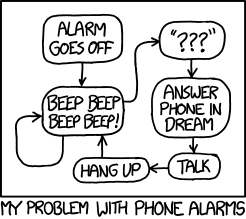 Lecture 8: Events and timers
Exercise: tip calculator
Create a page that allows the user to input a price and a percentage they would like to tip. Your page should show the user the total cost (original price plus tip) when the user clicks a button.
Turn the tip red if the percentage is less than 15. 

Hint: use console.log() to output variables and help you find bugs in your page
Checkboxes: <input>
yes/no choices that can be checked and unchecked (inline)
<input type="checkbox" name="lettuce" /> Lettuce
<input type="checkbox" name="tomato" checked="checked" /> Tomato
<input type="checkbox" name="pickles" checked="checked" /> Pickles  HTML
output
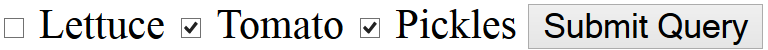 none, 1, or many checkboxes can be checked at same time
when sent to server, any checked boxes will be sent with value on:
http://webster.cs.washington.edu/params.php?tomato=on&pickles=on
use checked="checked" attribute in HTML to initially check the box
Radio buttons: <input>
sets of mutually exclusive choices (inline)
<input type="radio" name="cc" value="visa" checked="checked" /> Visa
<input type="radio" name="cc" value="mastercard" /> MasterCard
<input type="radio" name="cc" value="amex" /> American Express      HTML
output
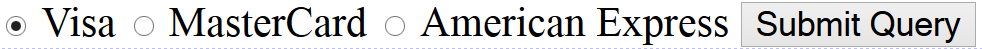 grouped by name attribute (only one can be checked at a time)

must specify a value for each one or else it will be sent as value on
Text labels: <label>
<label><input type="radio" name="cc" value="visa" checked="checked" /> Visa</label>
<label><input type="radio" name="cc" value="mastercard" /> MasterCard</label>
<label><input type="radio" name="cc" value="amex" /> American Express</label>                                            HTML
output
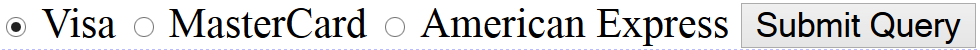 associates nearby text with control, so you can click text to activate control
 can be used with checkboxes or radio buttons
 label element can be targeted by CSS style rules
Drop-down list: <select>, <option>
menus of choices that collapse and expand (inline)
<select name="favoritecharacter">
  <option>Jerry</option>
  <option>George</option>
  <option selected="selected">Kramer</option>
  <option>Elaine</option>
</select>                                                           HTML
output
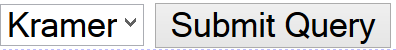 option element represents each choice
    select optional attributes: disabled, multiple, size
    optional selected attribute sets which one is initially chosen
Grouping input: <fieldset>, <legend>
groups of input fields with optional caption (block)
<fieldset>
  <legend>Credit cards:</legend>
  <input type="radio" name="cc" value="visa" checked="checked" /> Visa
  <input type="radio" name="cc" value="mastercard" /> MasterCard
  <input type="radio" name="cc" value="amex" /> American Express
</fieldset>                                                        HTML
output
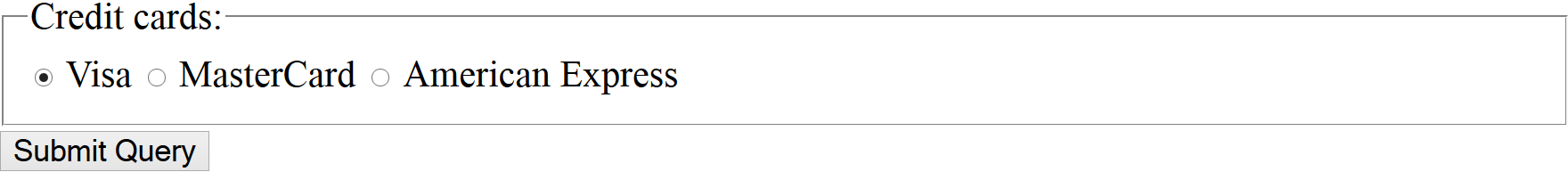 fieldset groups related input fields, adds a border; legend supplies a caption
Styling form controls
element[attribute="value"] {
  property : value;
  property : value;
  ...
  property : value;
}                                                          CSS
input[type="text"] {
  background-color: yellow;
  font-weight: bold;
}                                                                   CSS
output
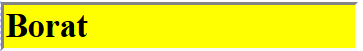 attribute selector: matches only elements that have a particular attribute value
    useful for controls because many share the same element (input)
More about form controls
<select id="captain">
  <option value="kirk">James T. Kirk</option>
  <option value="picard">Jean-Luc Picard</option>
  <option value="cisco">Benjamin Cisco</option>
</select>
<label> <input id="trekkie" type="checkbox" /> I'm a Trekkie </label>                                                    HTML
output
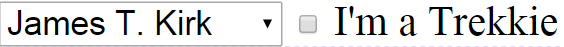 when talking to a text box or select, you usually want its value
when talking to a checkbox or radio button, you probably want to know if it's checked (true/false)
Exercise: stop watch
Create a page that allows the user to input an amount of time and, when the user clicks a button, counts down one second at a time. 
An "all done" message should be displayed when the time is up.
Setting a timer
both setTimeout and setInterval return an ID representing the timer
this ID can be passed to clearTimeout/Interval later to stop the timer
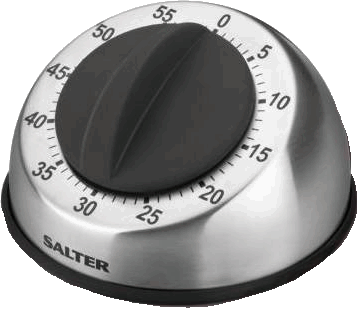 setTimeout example
<button id="clickme">Click me!</button>
<span id="output"></span>                                   HTML
window.onload = function() {
  document.getElementById("clickme").onclick = delayedMessage;
};

function delayedMessage() {
  document.getElementById("output").innerHTML = "Wait for it...";
  setTimeout(sayBooyah, 5000);
}

function sayBooyah() {   // called when the timer goes off
  document.getElementById("output").innerHTML = "BOOYAH!";
}                                                                    JS
output
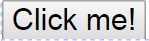 setInterval example
var timer = null;  // stores ID of interval timer

function delayMsg2() {
  if (timer === null) {
    timer = setInterval(rudy, 1000);
  } else {
    clearInterval(timer);
    timer = null;
  }
}

function rudy() {   // called each time the timer goes off
  document.getElementById("output").innerHTML += " Rudy!";
}                                                                    JS
output
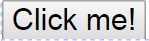 Passing parameters to timers
function delayedMultiply() {
  // 6 and 7 are passed to multiply when timer goes off
  setTimeout(multiply, 2000, 6, 7);
}
function multiply(a, b) {
  alert(a * b);
}                                                             JS
output
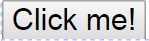 any parameters after the delay are eventually passed to the timer function
doesn't work in IE; must create an intermediate function to pass the parameters
why not just write this?
setTimeout(multiply(6 * 7), 2000);                             JS
Common timer errors
many students mistakenly write () when passing the function
setTimeout(booyah(), 2000);
setTimeout(booyah, 2000);

setTimeout(multiply(num1 * num2), 2000);
setTimeout(multiply, 2000, num1, num2);                               JS
what does it actually do if you have the () ?
it calls the function immediately, rather than waiting the 2000ms!
The innerHTML property
<button onclick="addText();">Click me!</button>
<span id="output">Hello </span>                             HTML
function addText() {
  var span = document.getElementById("output");
  span.innerHTML += " bro";
}                                                             JS
output
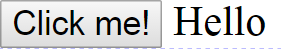 can change the text inside most elements by setting the innerHTML property
Abuse of innerHTML
// bad style!
var paragraph = document.getElementById("welcome");
paragraph.innerHTML = 
               "<p>text and <a href=\"page.html\">link</a>";
                                                               JS
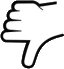 innerHTML can inject arbitrary HTML content into the page
however, this is prone to bugs and errors and is considered poor style
we forbid using innerHTML to inject HTML tags; inject plain text only
(later, we'll see a better way to inject content with HTML tags in it)